Отчет об исполнении бюджета Лукичевского сельского поселения за 2017год
Структура бюджета поселения:

Доходы бюджета;
Расходы бюджета;
Источники финансирования дефицита бюджета.
Показатели исполнения бюджета Лукичевского сельского поселения за 2017 год
Доходная часть бюджета Лукичевского сельского поселения в 2017 году
Безвозмездные  2485,9

Налоговые и неналоговые доходы   4201,4
Налоговые доходы бюджета Лукичевского сельского поселения в 2017 году
Доходы от предусмотренных законодательством Российской Федерации о налогах и сборах федеральных налогов и сборов, нормативно-правовыми актами представительного органа муниципального образования
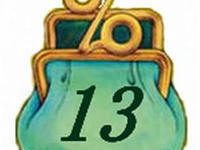 (тыс.руб)
НДФЛ                                    225,6
НАЛОГ НА СОВОКУПНЫЙ 
     ДОХОД                                  181,0
НАЛОГ НА ИМУЩЕСТВО     1761,1
ЗЕМЕЛЬНЫЙ НАЛОГ           1844,4
ГОСПОШЛИНА                     10,8
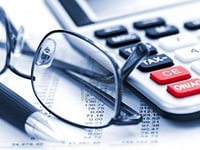 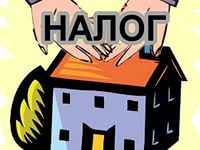 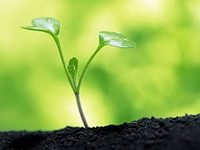 Финансовая помощь муниципальному образованию в 2017 году
Исполнение расходной части бюджета муниципального образования за 2017год
За 2017 год расходы на общегосударственные вопросы составили 3907,9 тыс.рублей, или 99,97% от плановых назначений. Основная доля расходов направлена на содержание органов местного самоуправления, а именно: расходы направлены на оплату труда работников органов местного самоуправления с учётом начислений на выплаты по оплате труда , на оплату работ, услуг, на увеличение стоимости материальных запасов .
Расходные обязательства по обеспечению финансирования расходов на осуществление воинского учета на территориях, на которых отсутствуют военные комиссариаты, определяются Федеральным законом от 28.03.1998 N 53-ФЗ (ред. от 21.12.2009) "О воинской обязанности и военной службе" (в ред. от 11.03.2010 № 28-ФЗ). К переданным отдельным государственным полномочиям отнесены вопросы по осуществлению первичного воинского учета граждан, проживающих или пребывающих на территории Лукичевского сельского поселения. За 2017 год произведены расходы на текущее содержание военно-учетного отдела, осуществляющего воинский учет на территории сельского поселения в сумме 69,3 тыс.рублей что составило 100% к плановым назначениям. Расходы произведены в пределах принятых бюджетных обязательств и направлены на выполнение федеральных полномочий по осуществлению первичного воинского учета на территориях, где отсутствуют военные комиссариаты.
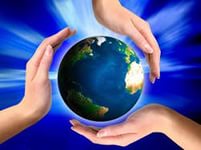 Национальная экономика
 Расходы на национальную экономику за 2017 год составили 343,3 тыс.рублей, или 86,2 % от плановых назначений. 

- Средства направлены на содержание внутрипоселковых дорог.
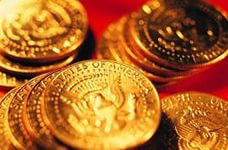 Жилищно-коммунальное хозяйство
Плановые назначения по ЖКХ составили 917,8 тыс.рублей.
 Исполнение за 2017 год составило 914,6 тыс. рублей или 99,65 % к  уточнённым годовым назначениям, в том числе:
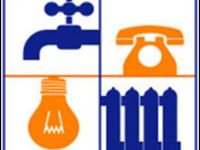 Культура, кинематография 
На развитие культуры и кинематографии расходы запланированы в сумме 1066,0 тыс.рублей. Исполнение за 2017 год в сумме 1065,2 тыс.рублей составило 99,92 % от плановых назначений.
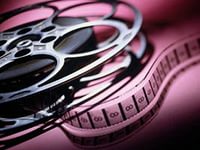 Физическая культура и спорт
Расходные обязательства направлены на обеспечение условий для развития на территории поселения физической культуры и массового спорта, организацию проведения официальных физкультурно-оздоровительных и спортивных мероприятий.
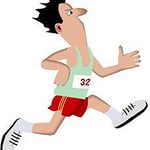 Сумма расходов за 2017 год на физическую культуру и спорт составила 5,0 тысяч рублей. Проведение районного шахматного турнира.
Сведения о численности муниципальных служащих органов местного самоуправления, работников муниципальных учреждений с указанием фактических затрат на их денежное содержание за 2017 год
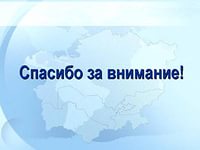